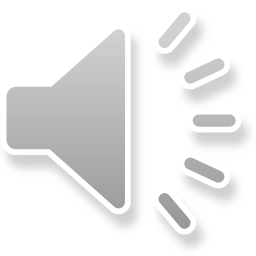 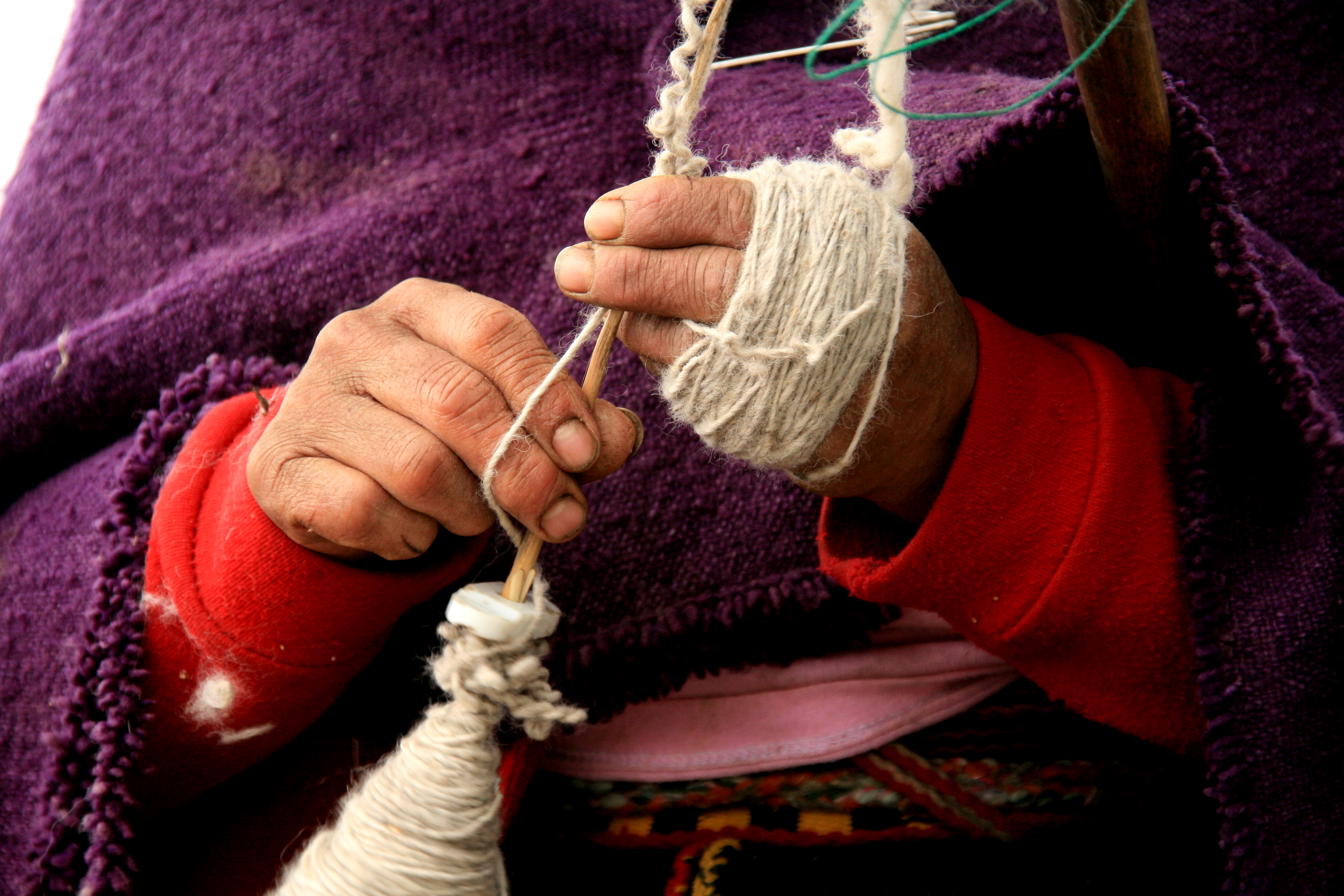 Mujeres que tejen vida…
Asociación Nuevo Milenio
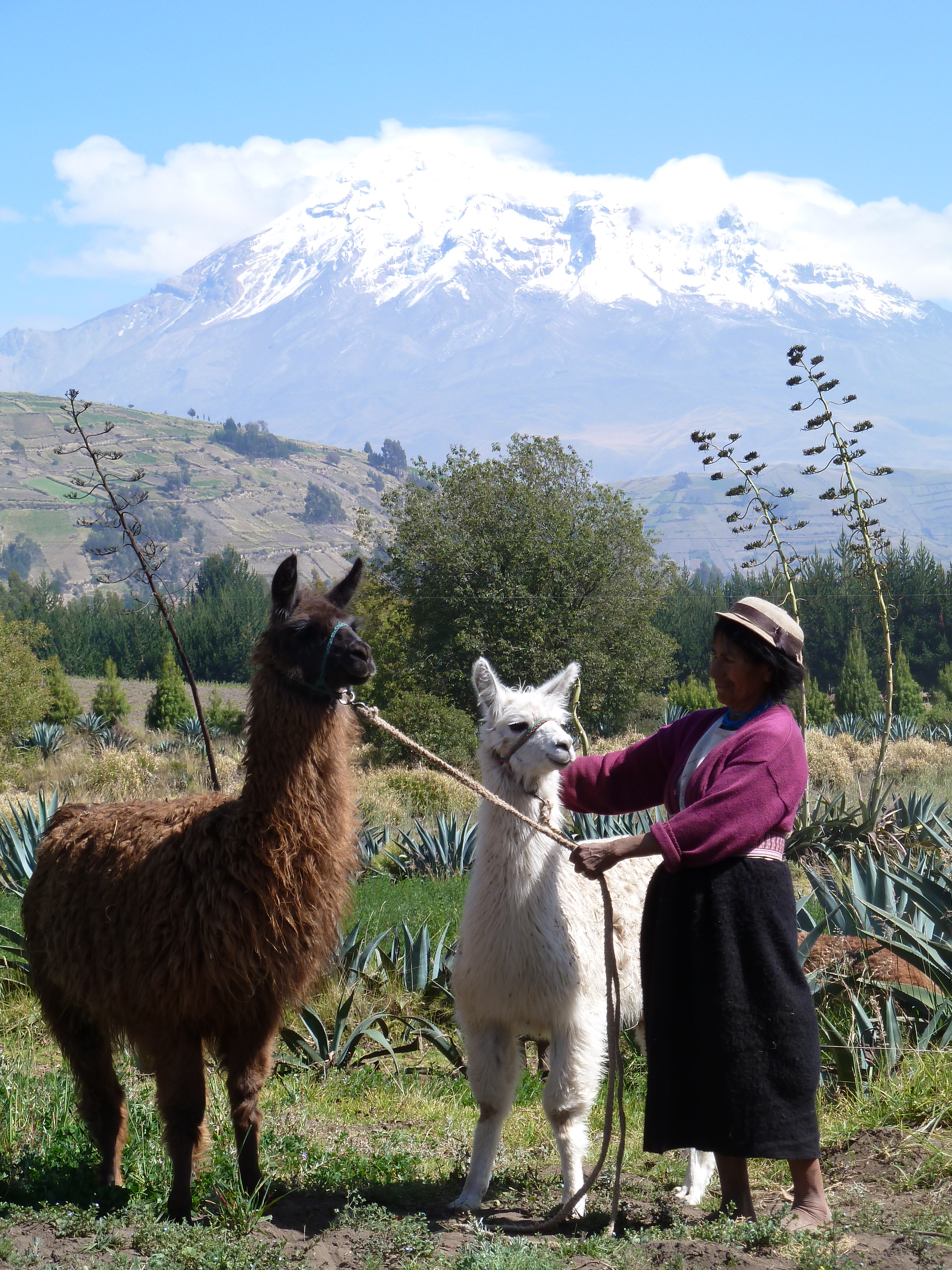 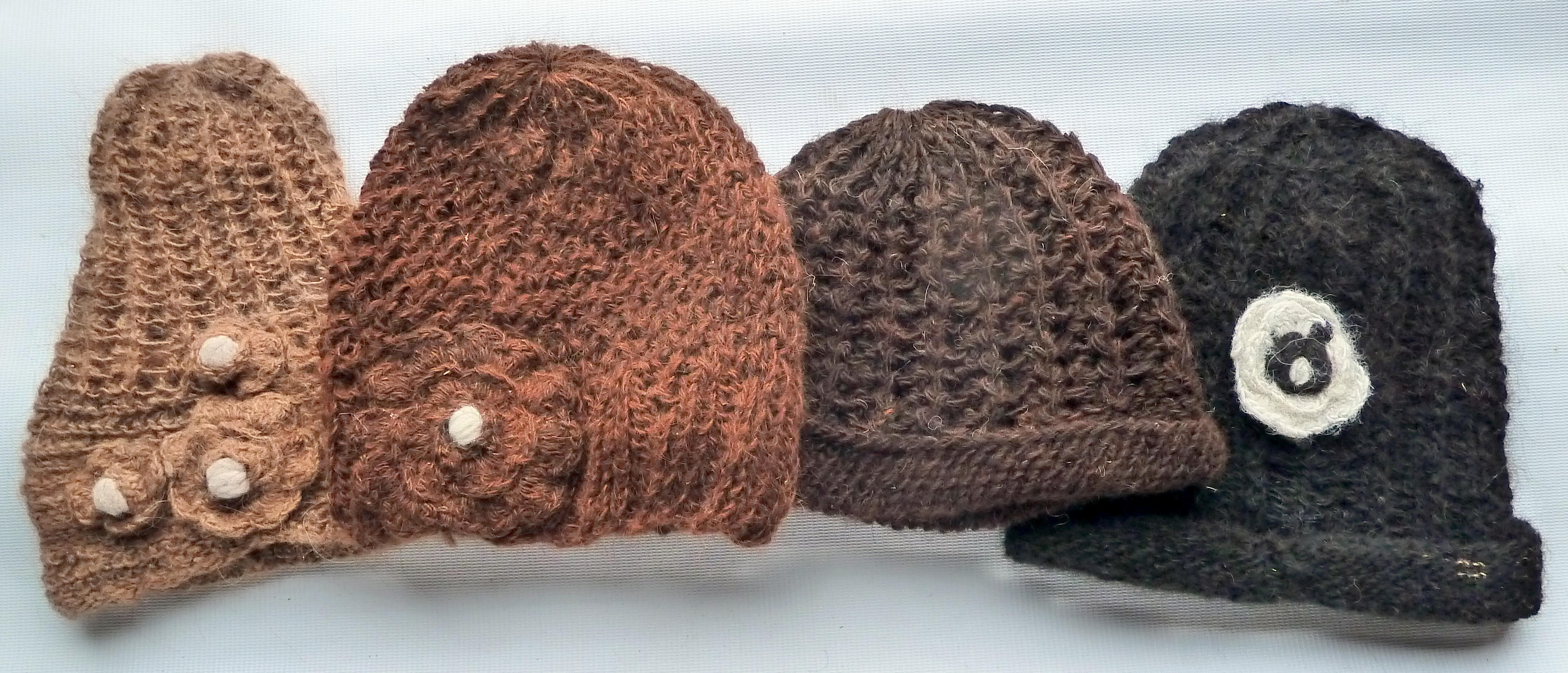 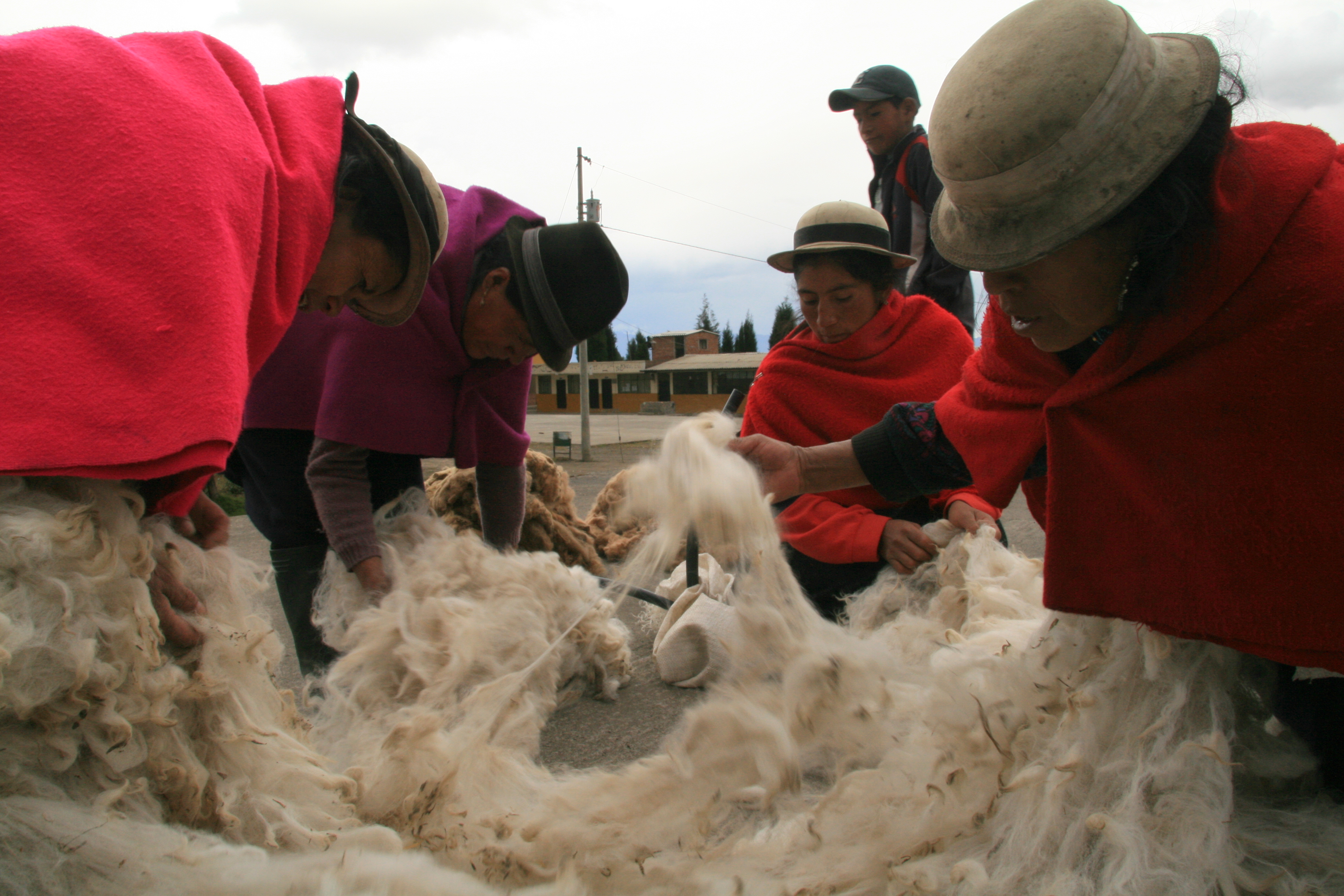 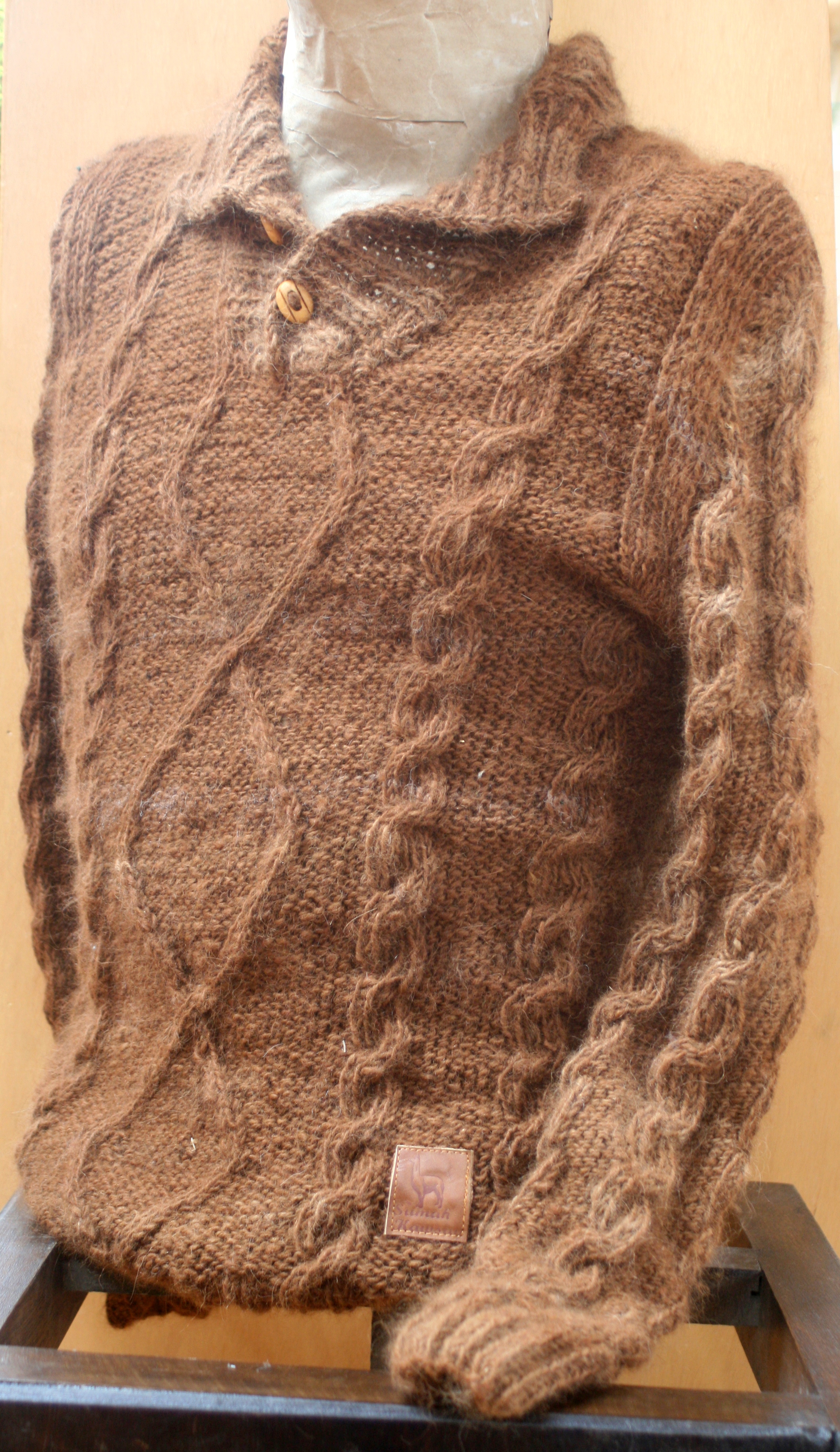 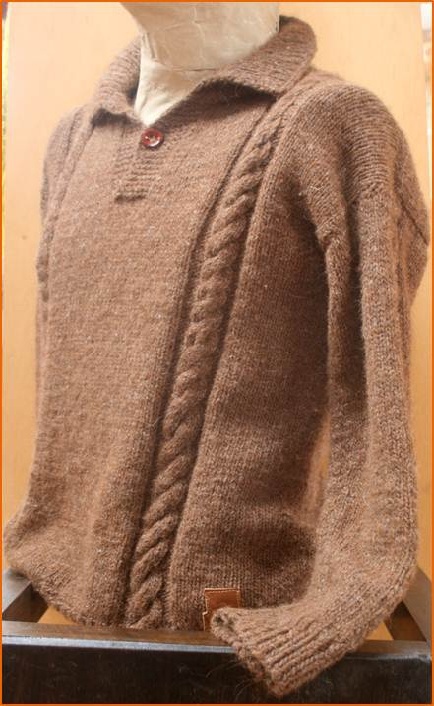 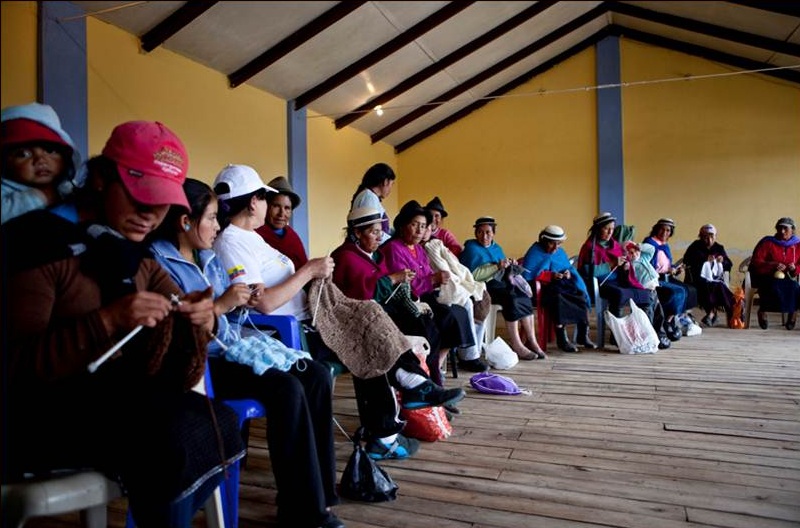 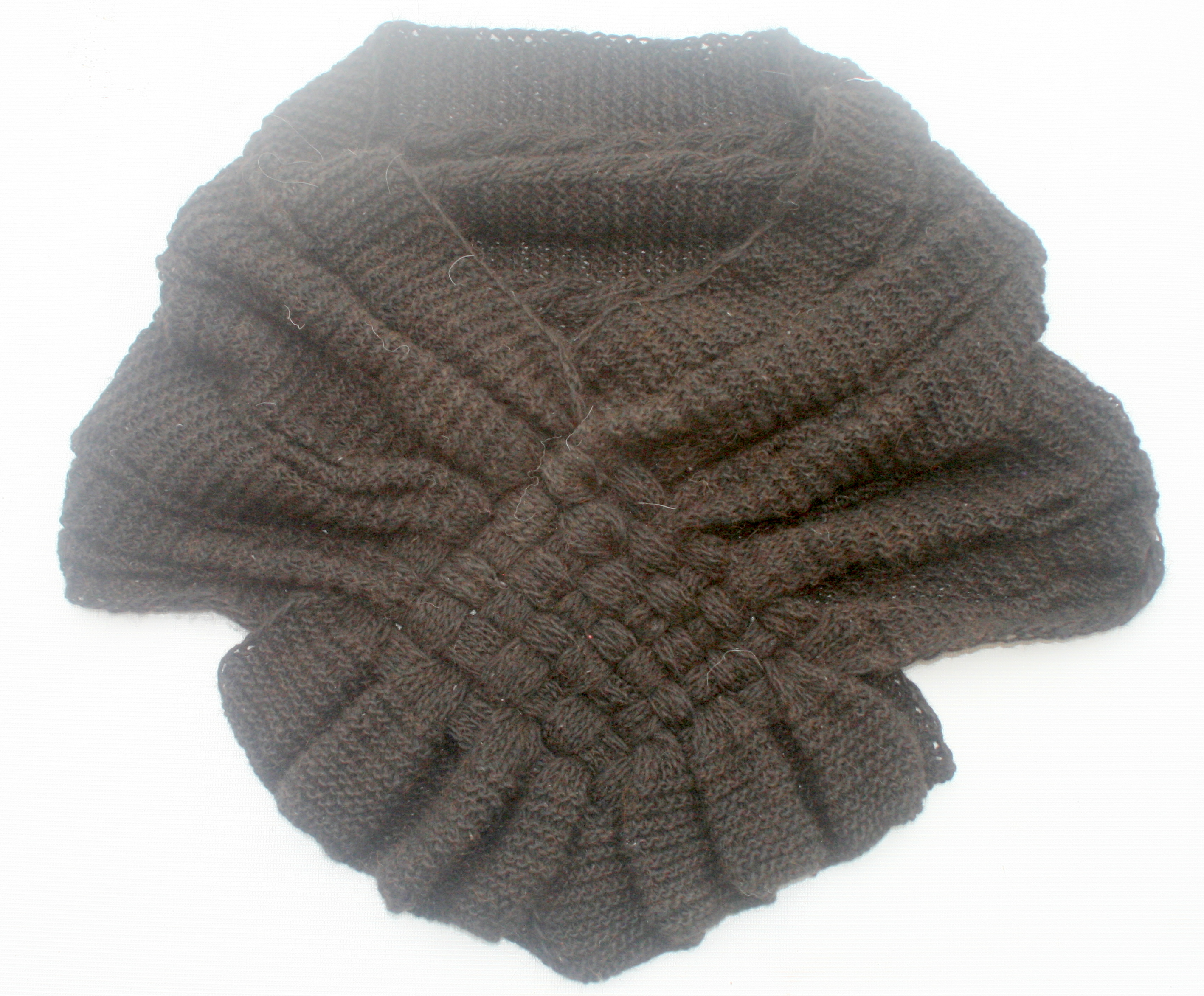 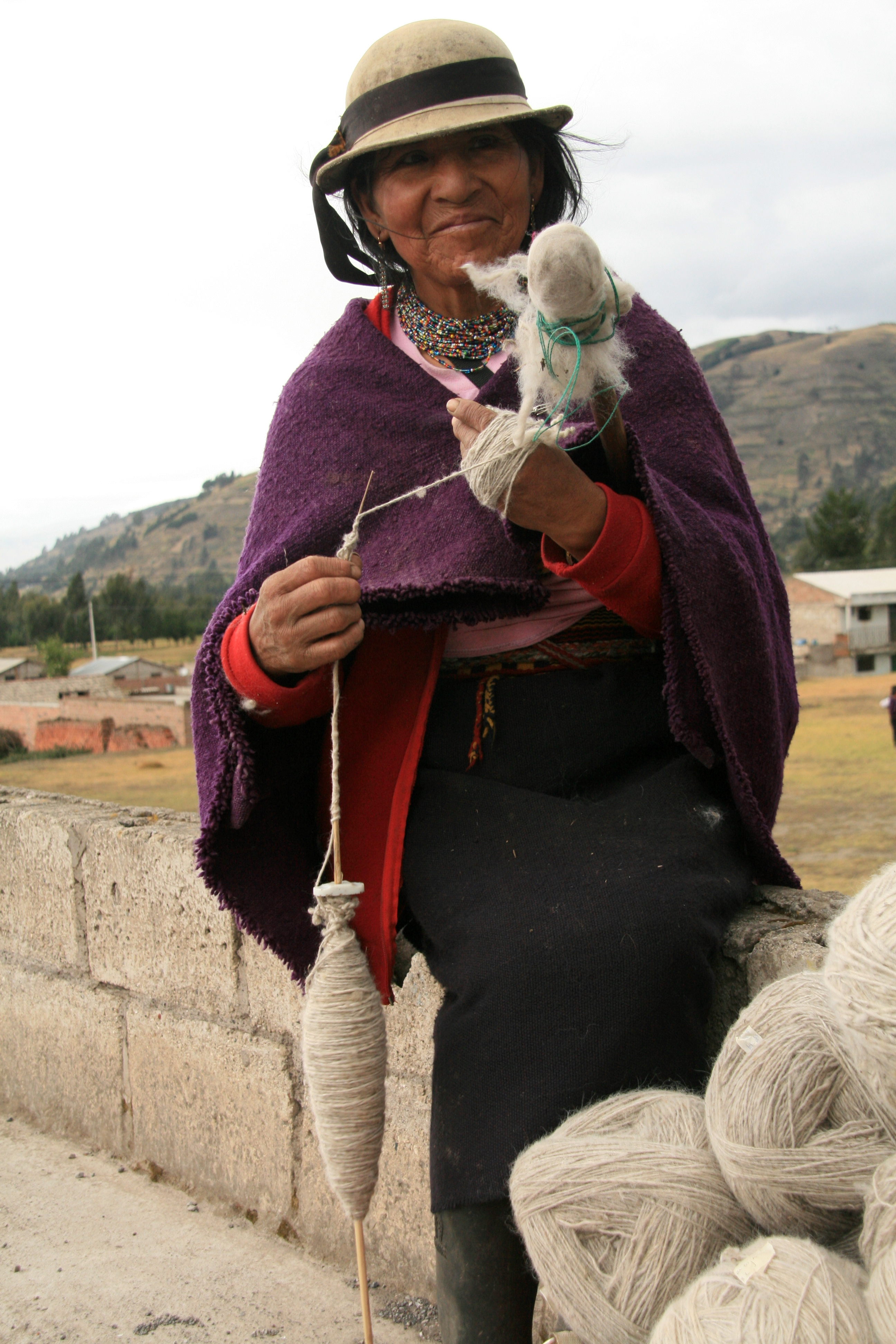 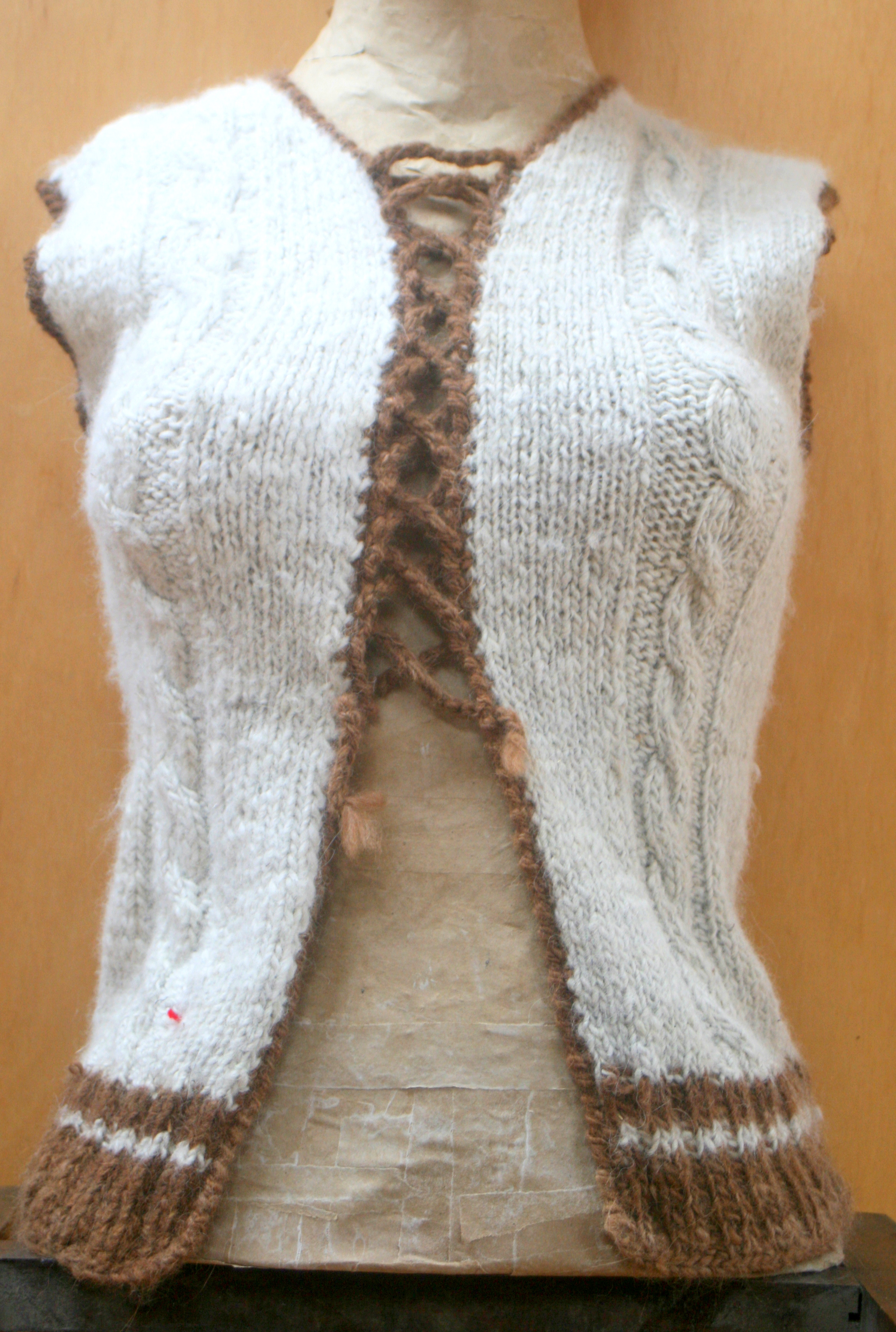 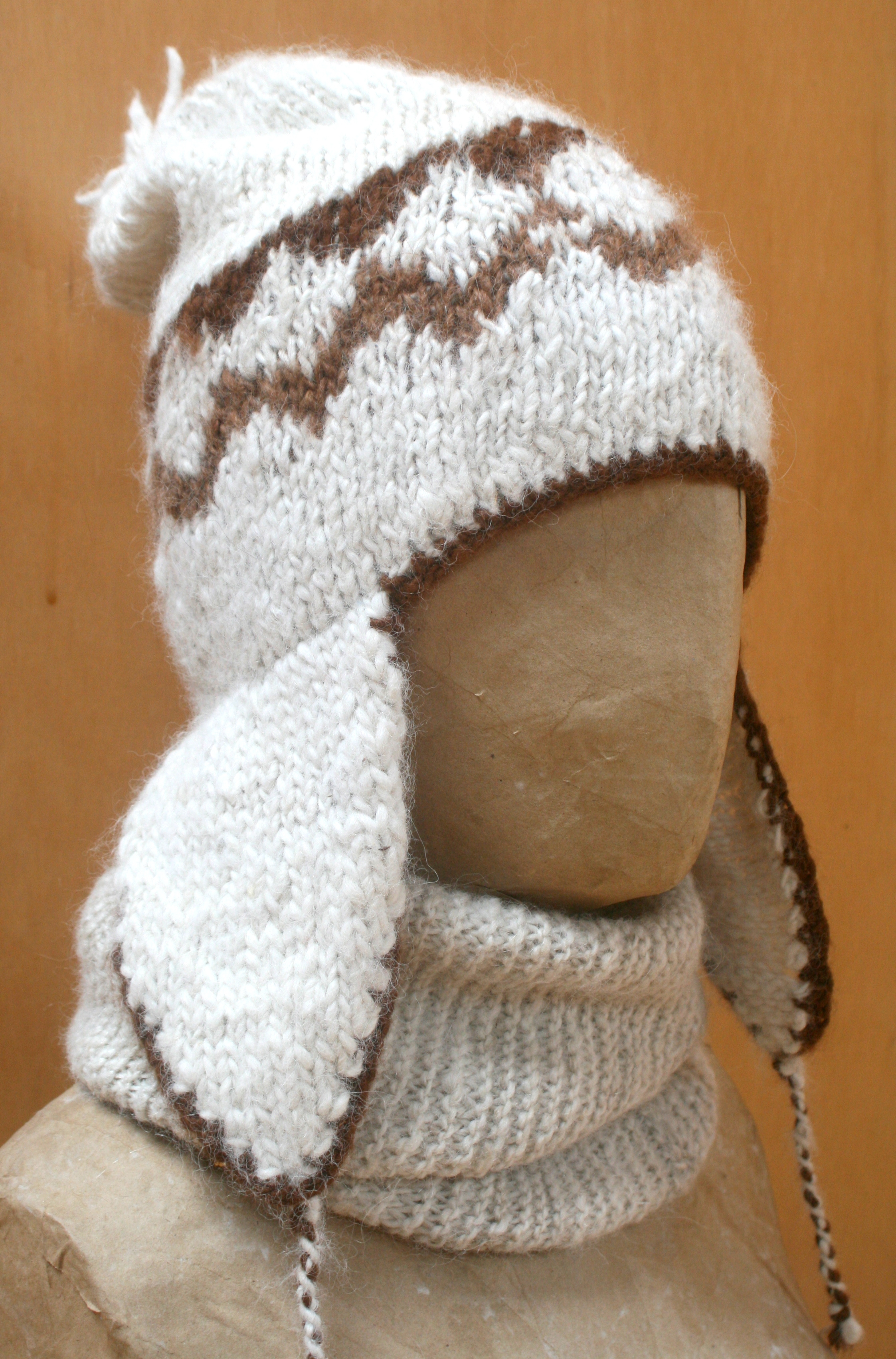 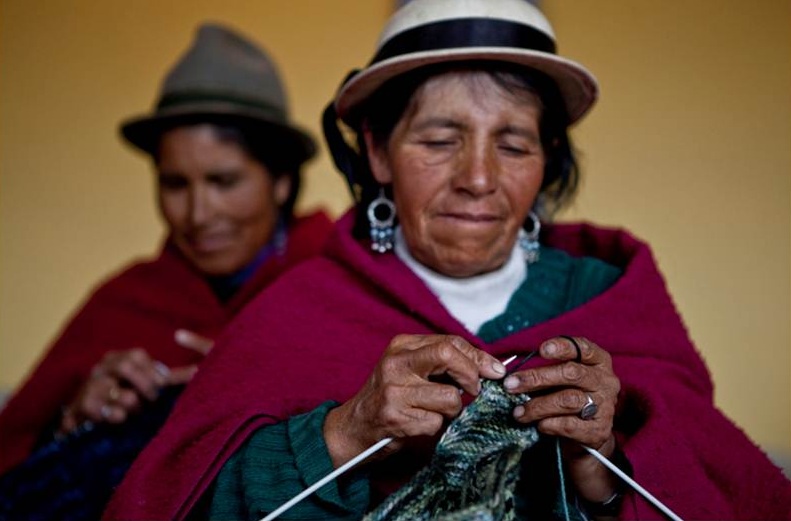 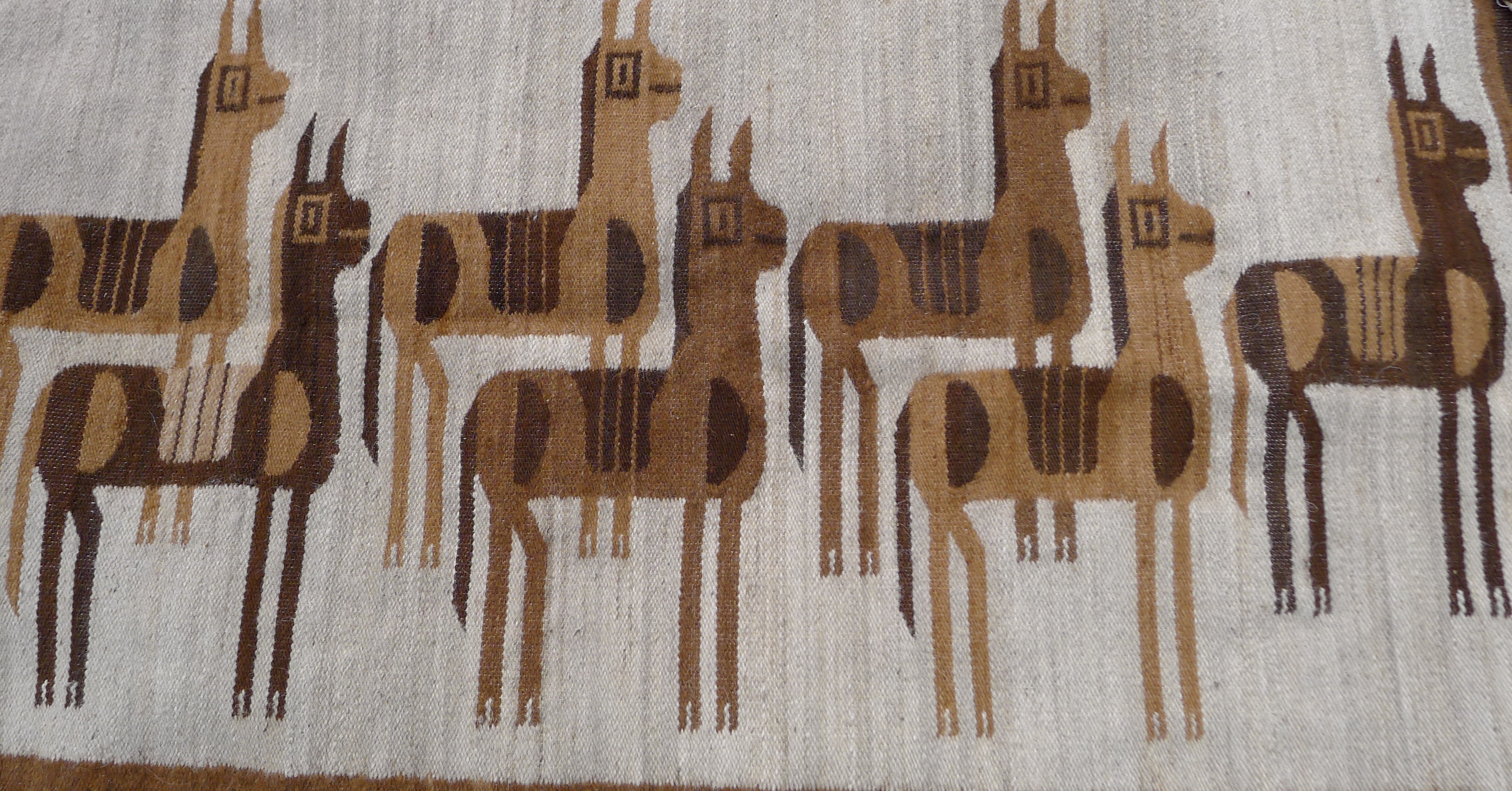 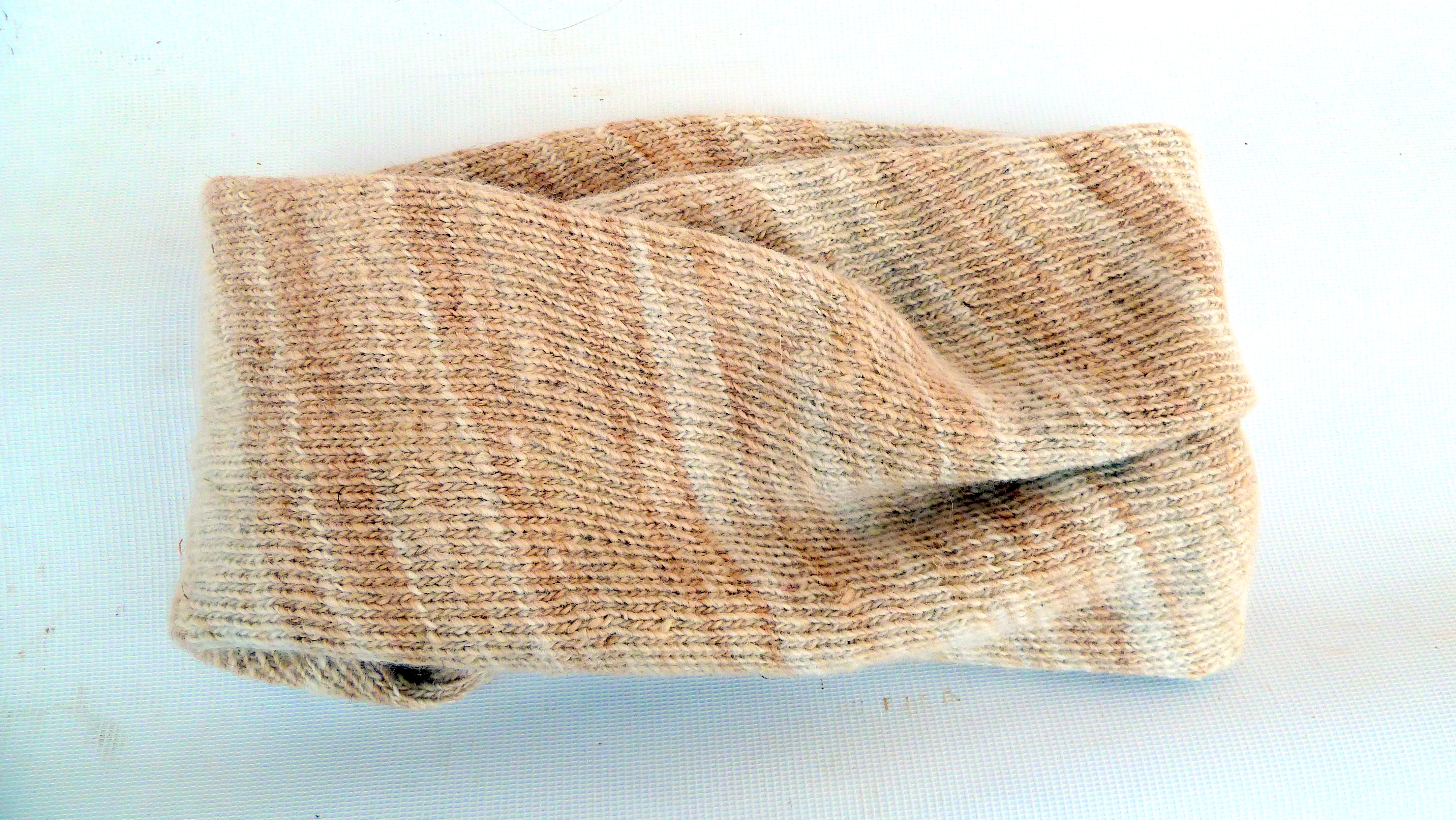 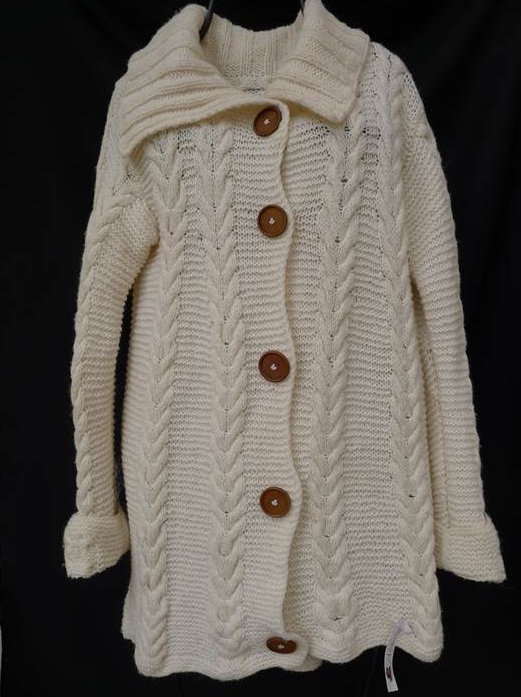 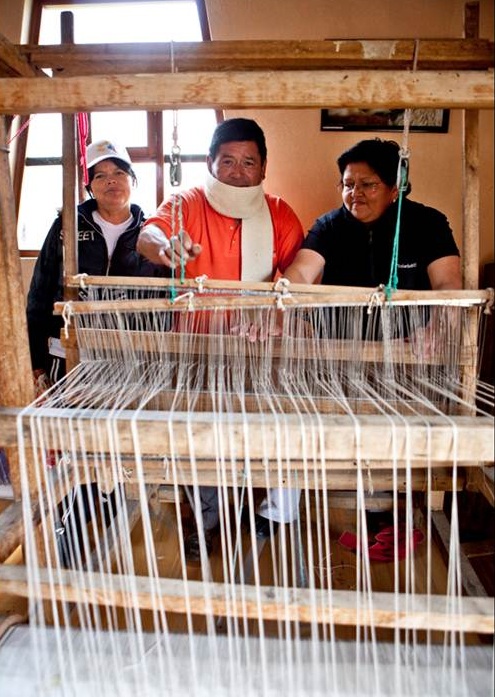 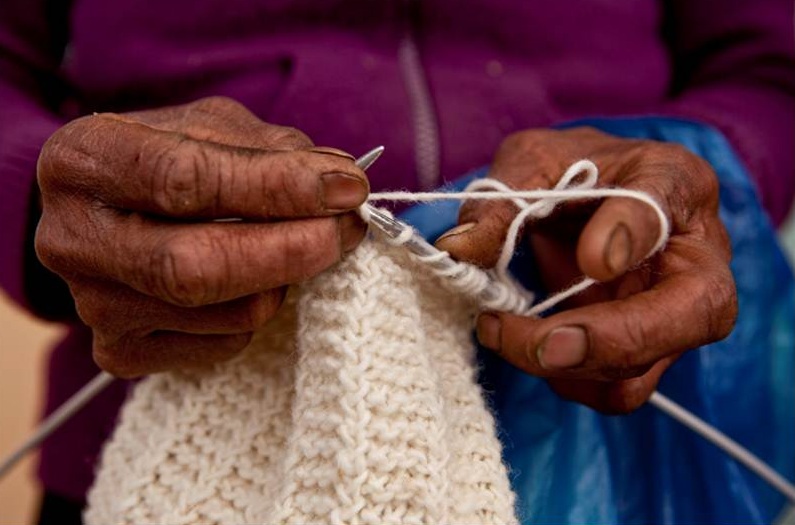 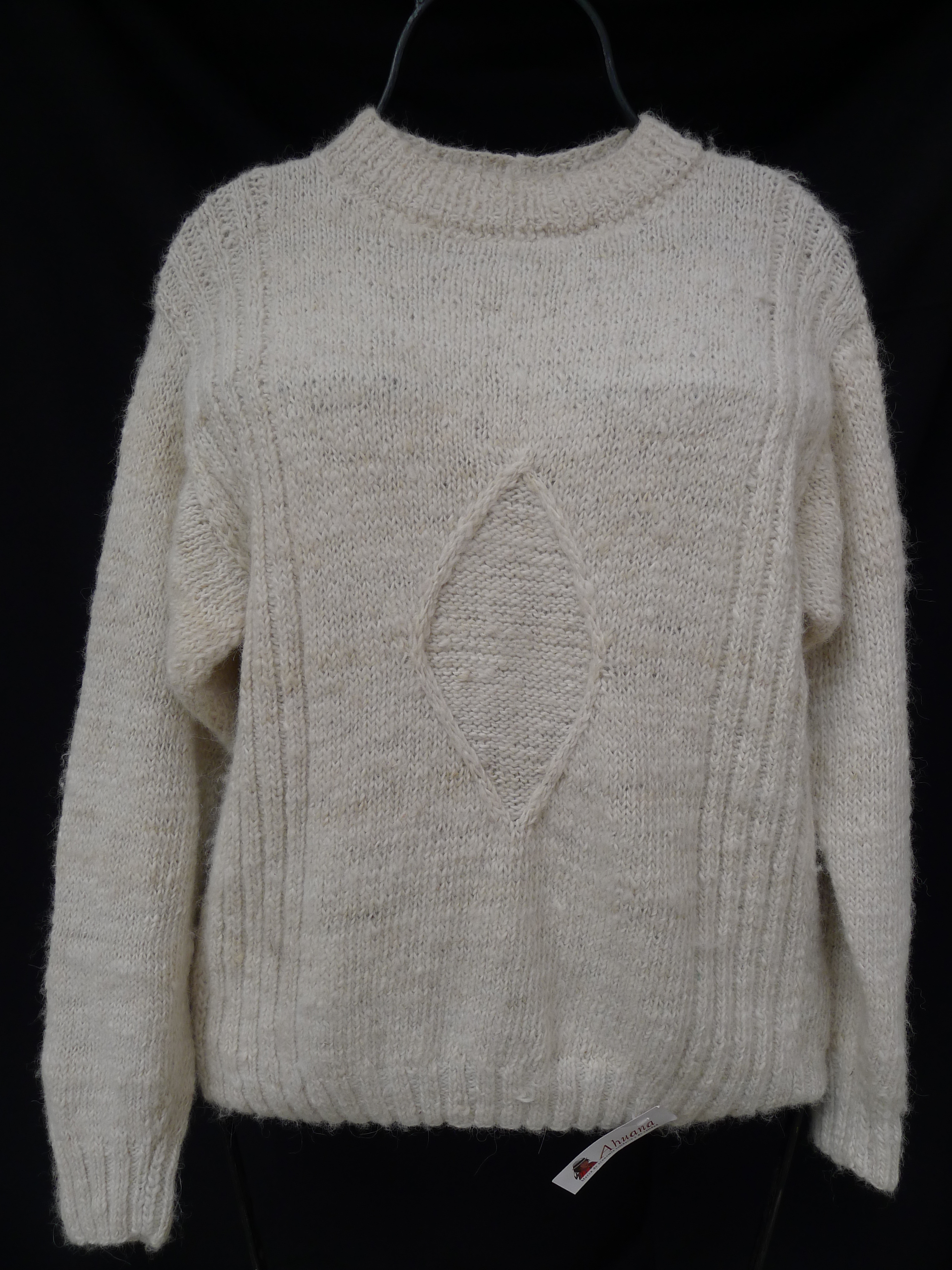 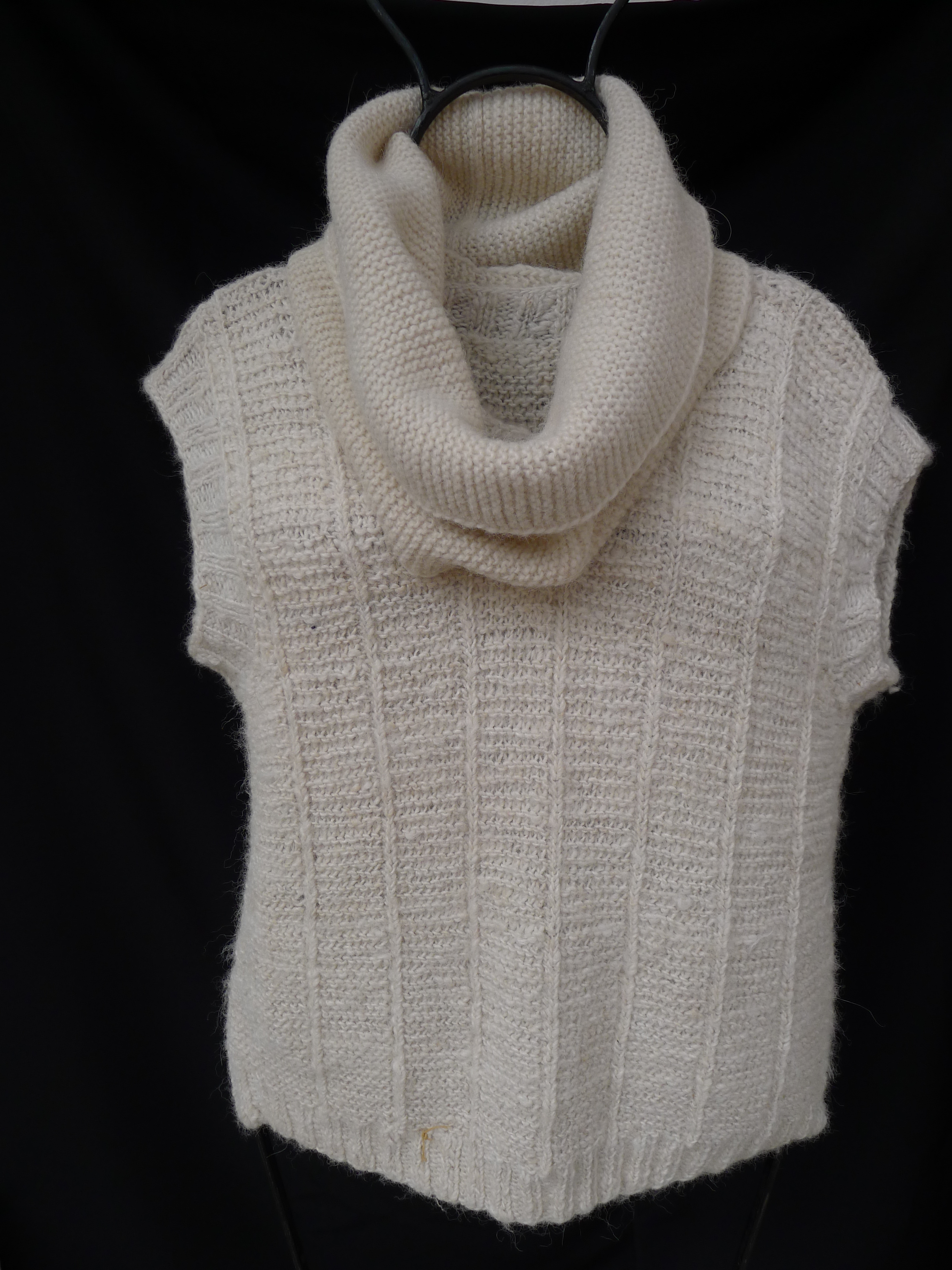 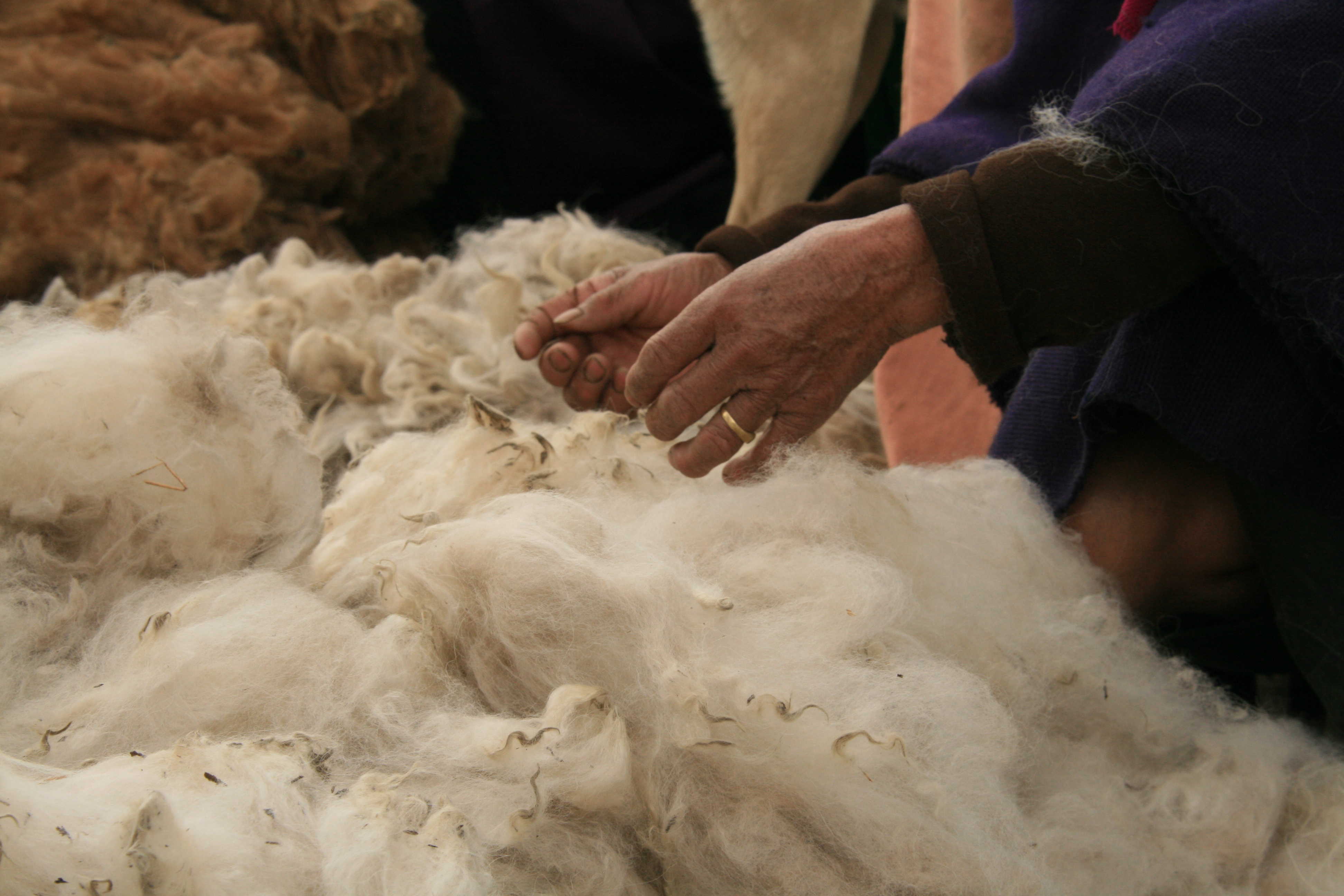 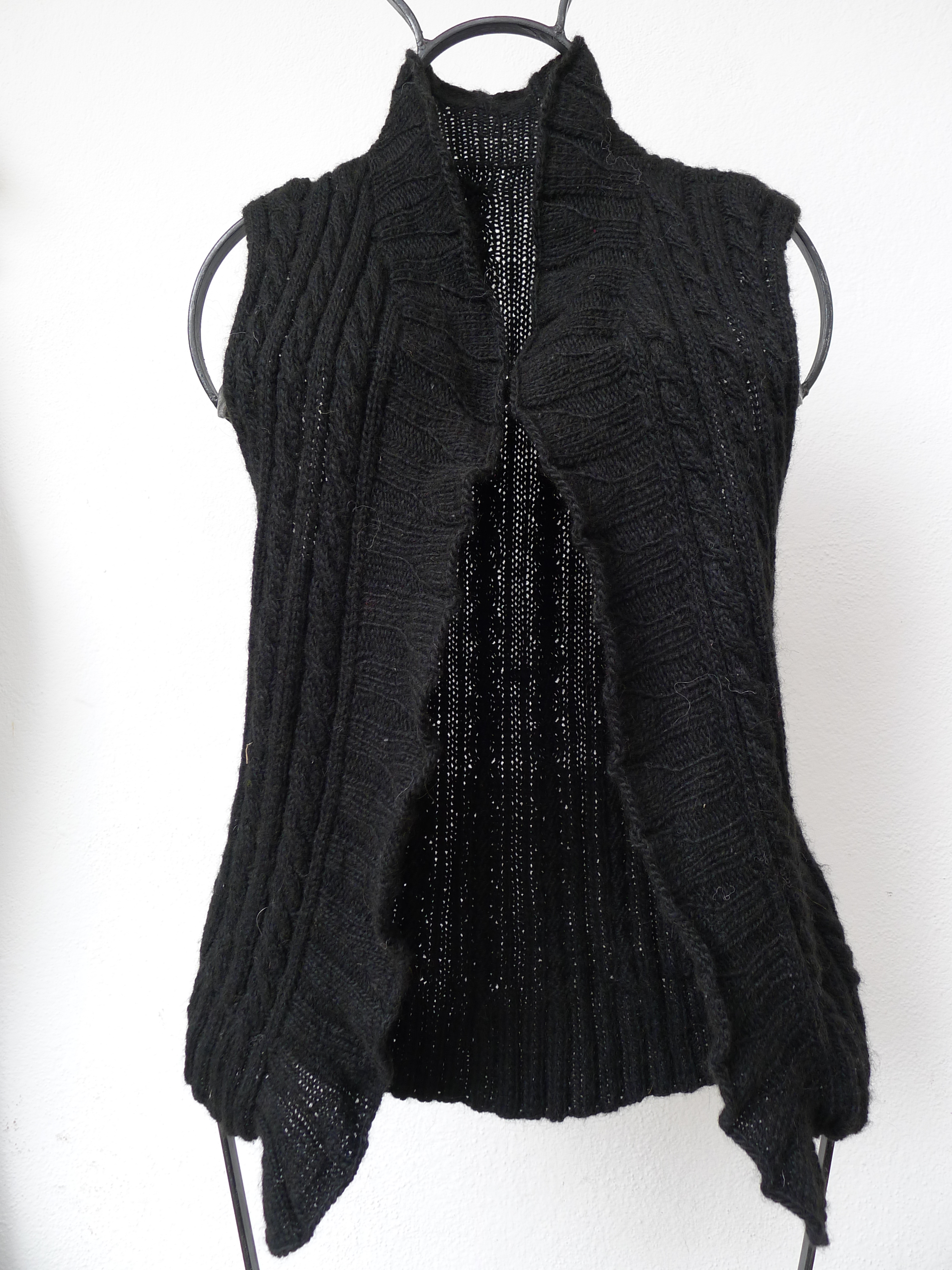 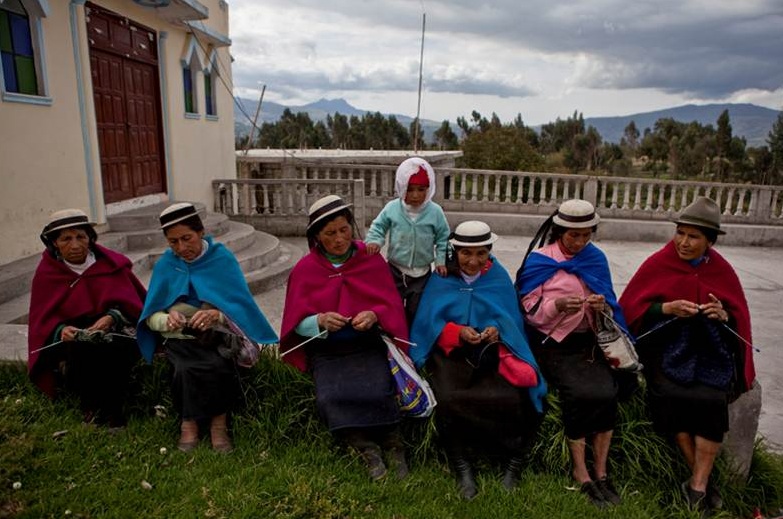 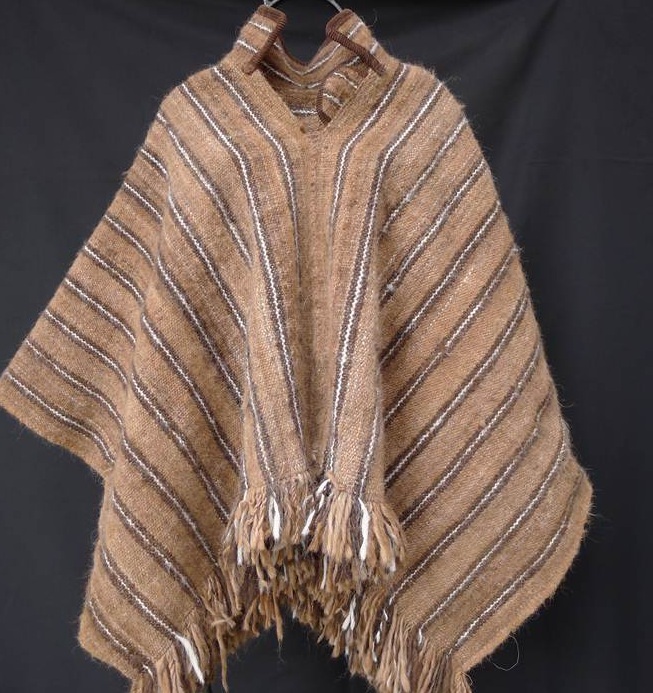 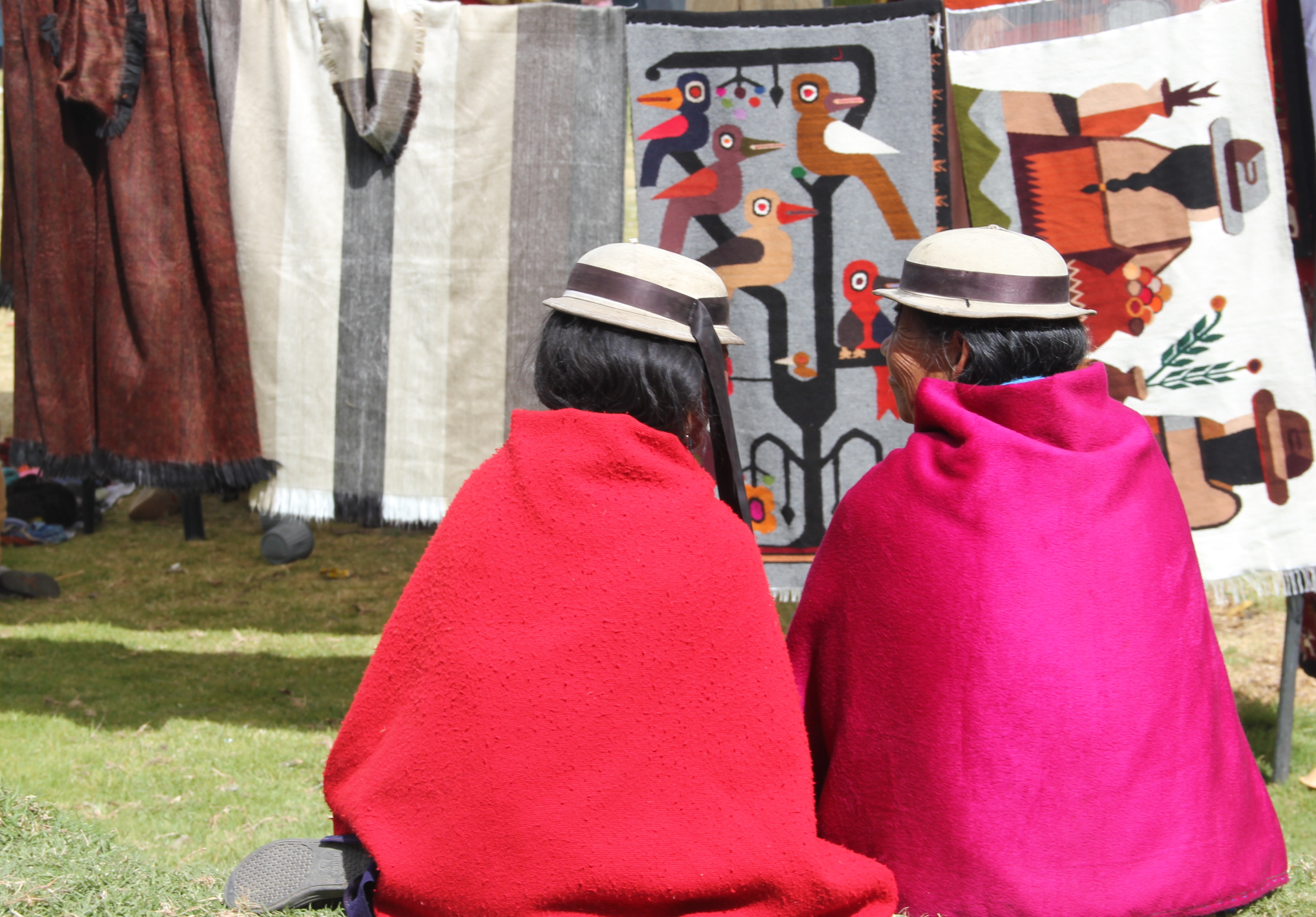 Fotografías, presentación y video:
Asociación Nuevo Milenio, Paulo Ochoa, Ana Murillo y Jorge Orellana
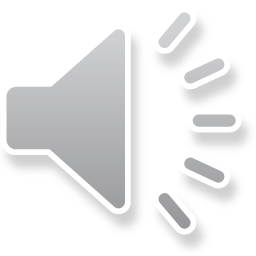 Promoción
2013